أَتَحَمّلُ الْمَسْؤوليّةَ
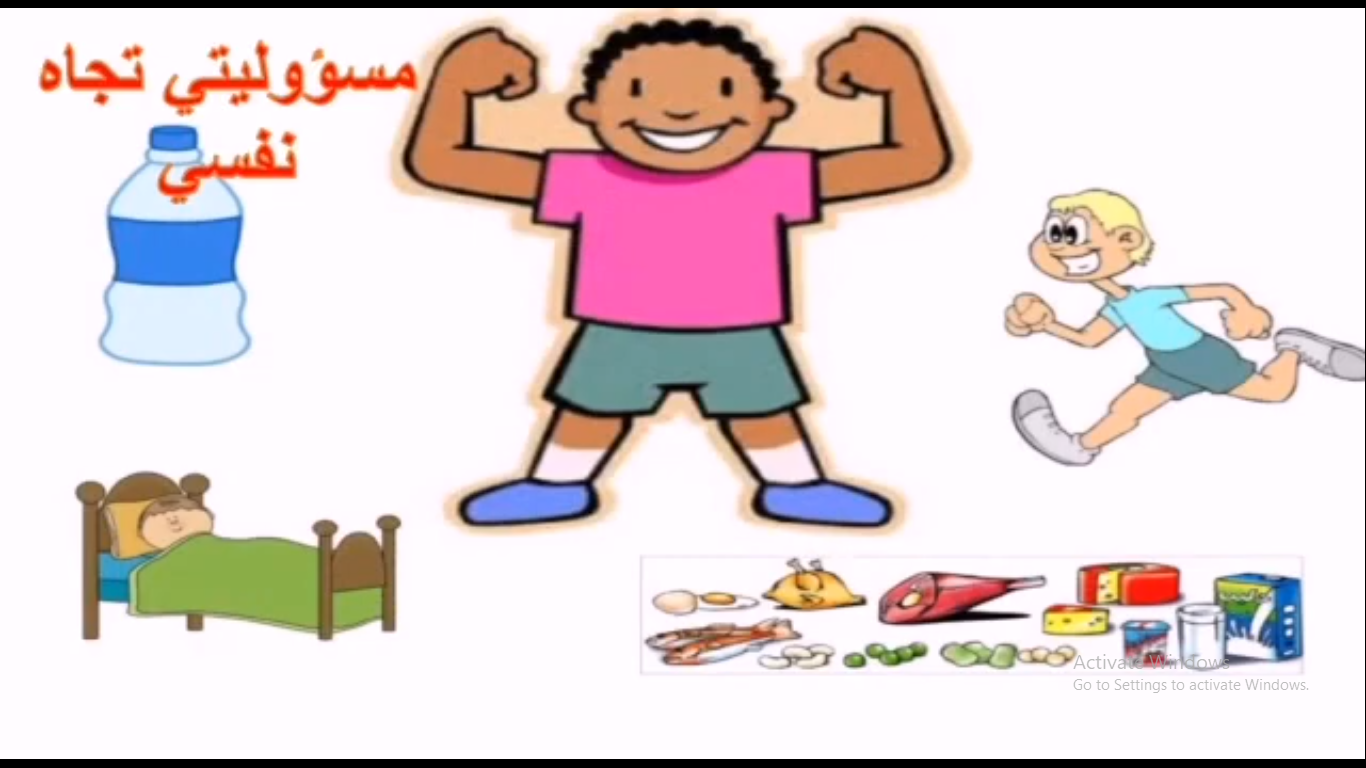 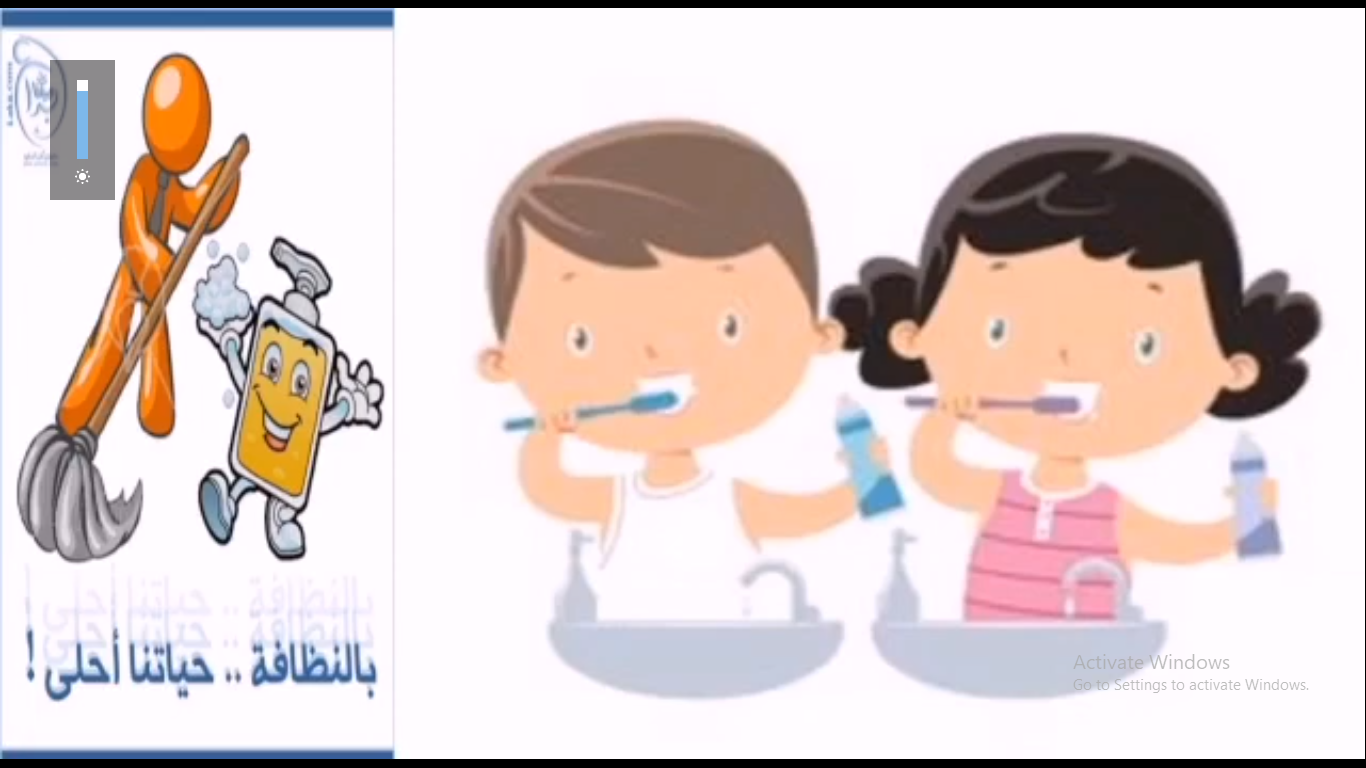 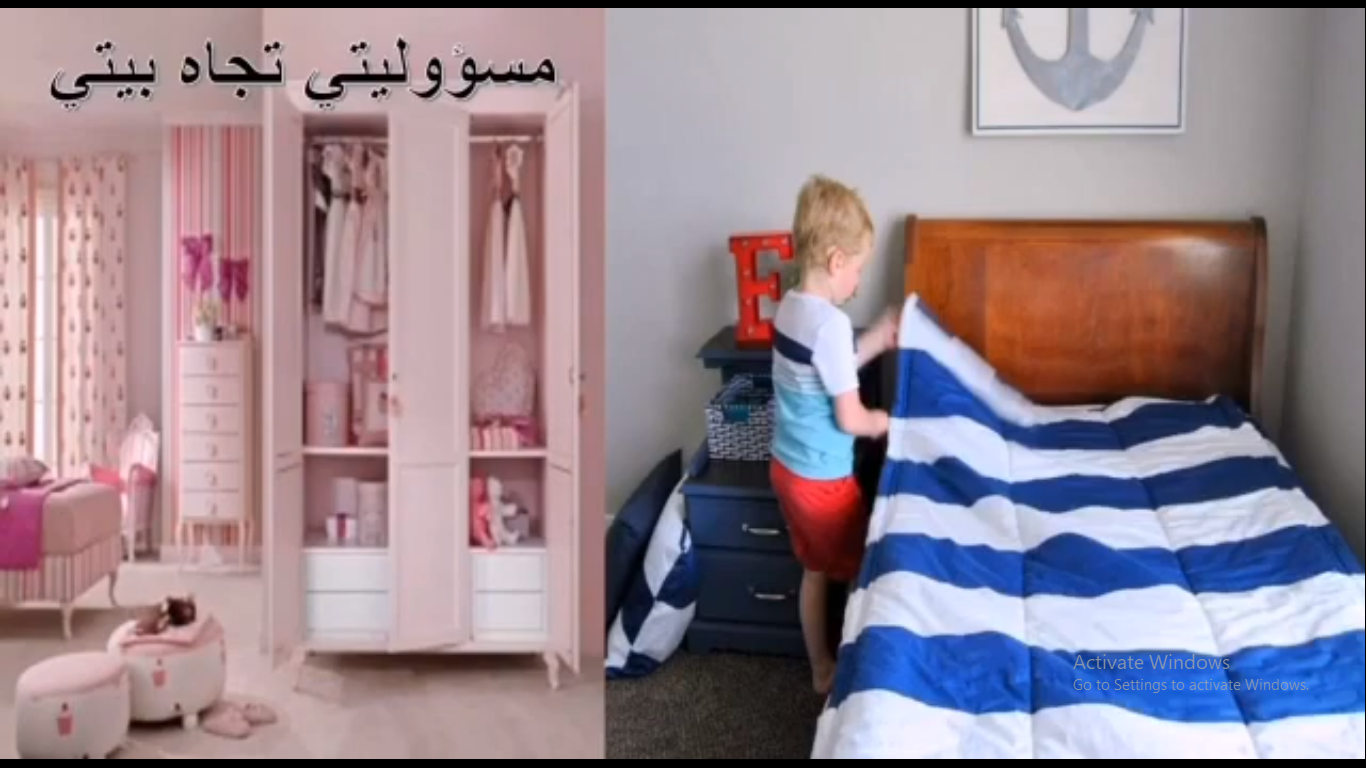 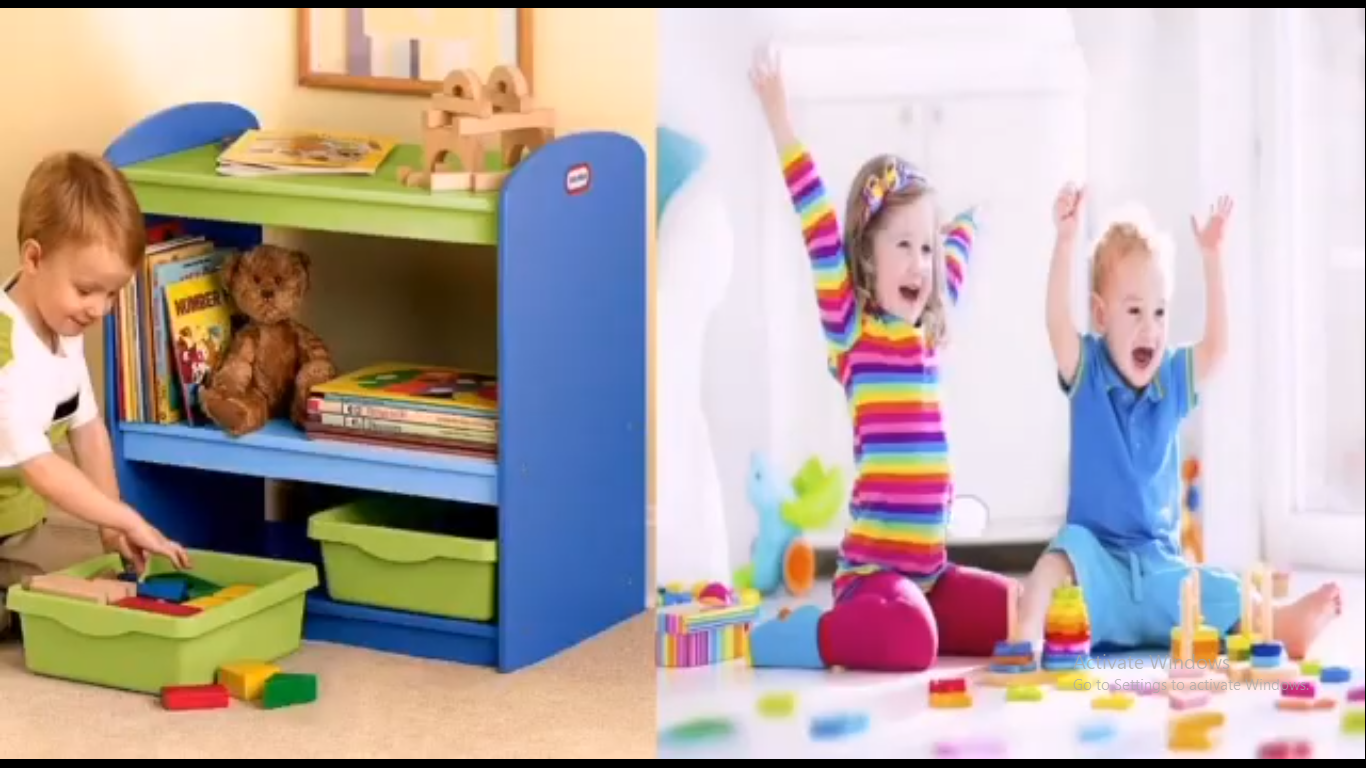 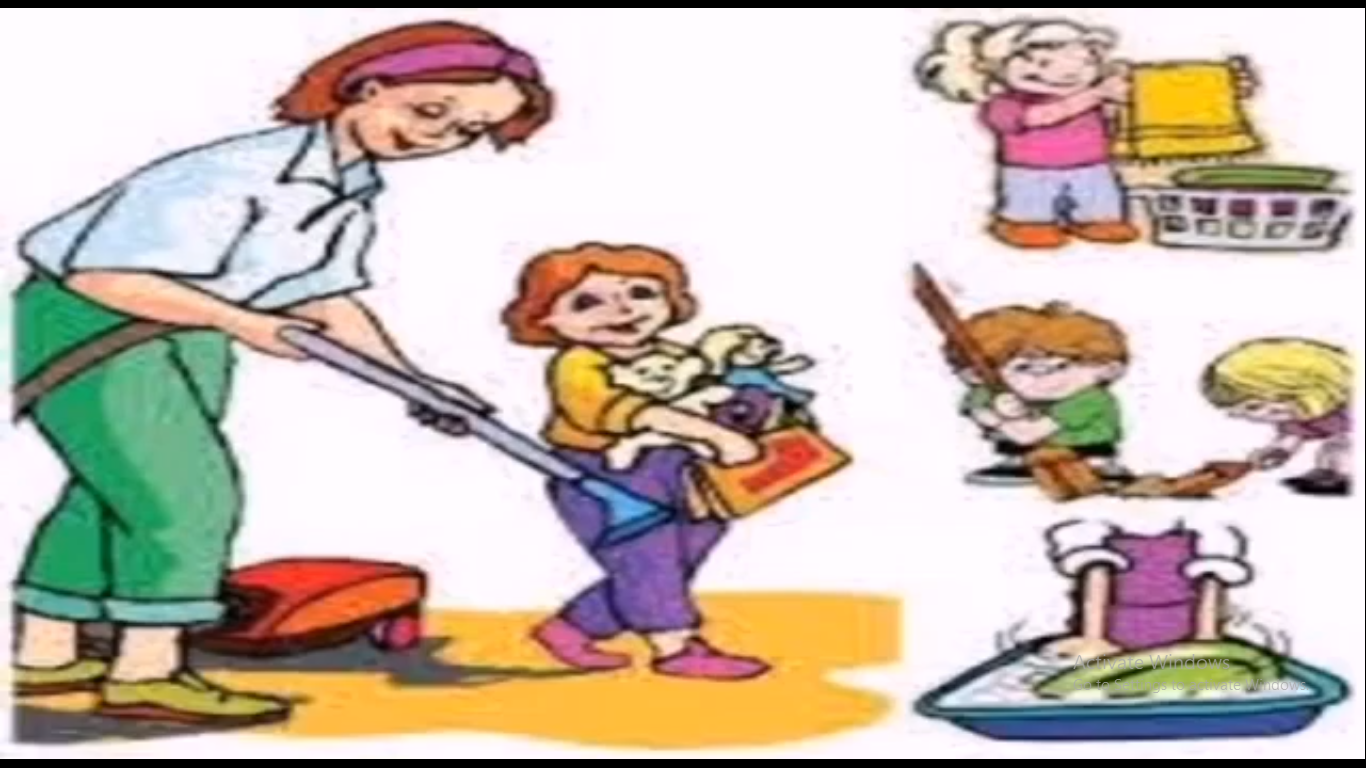 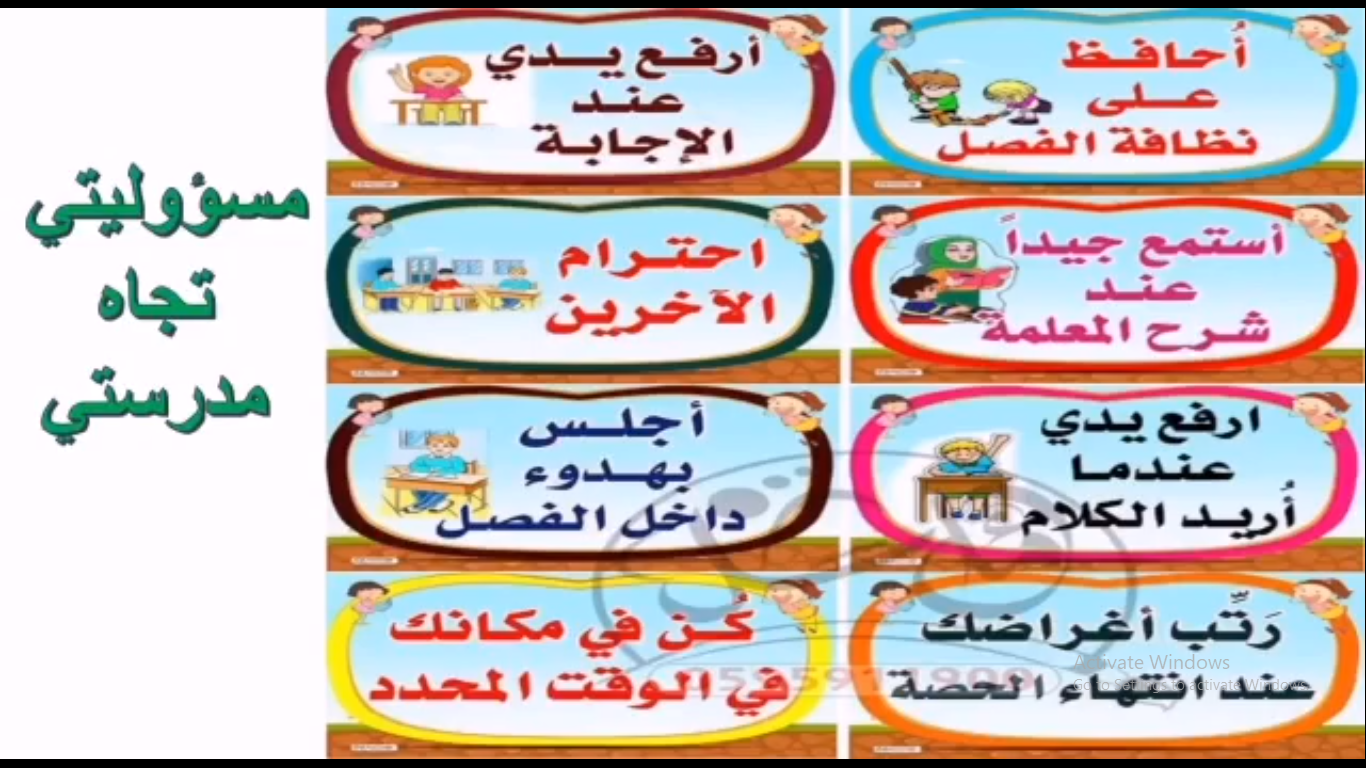 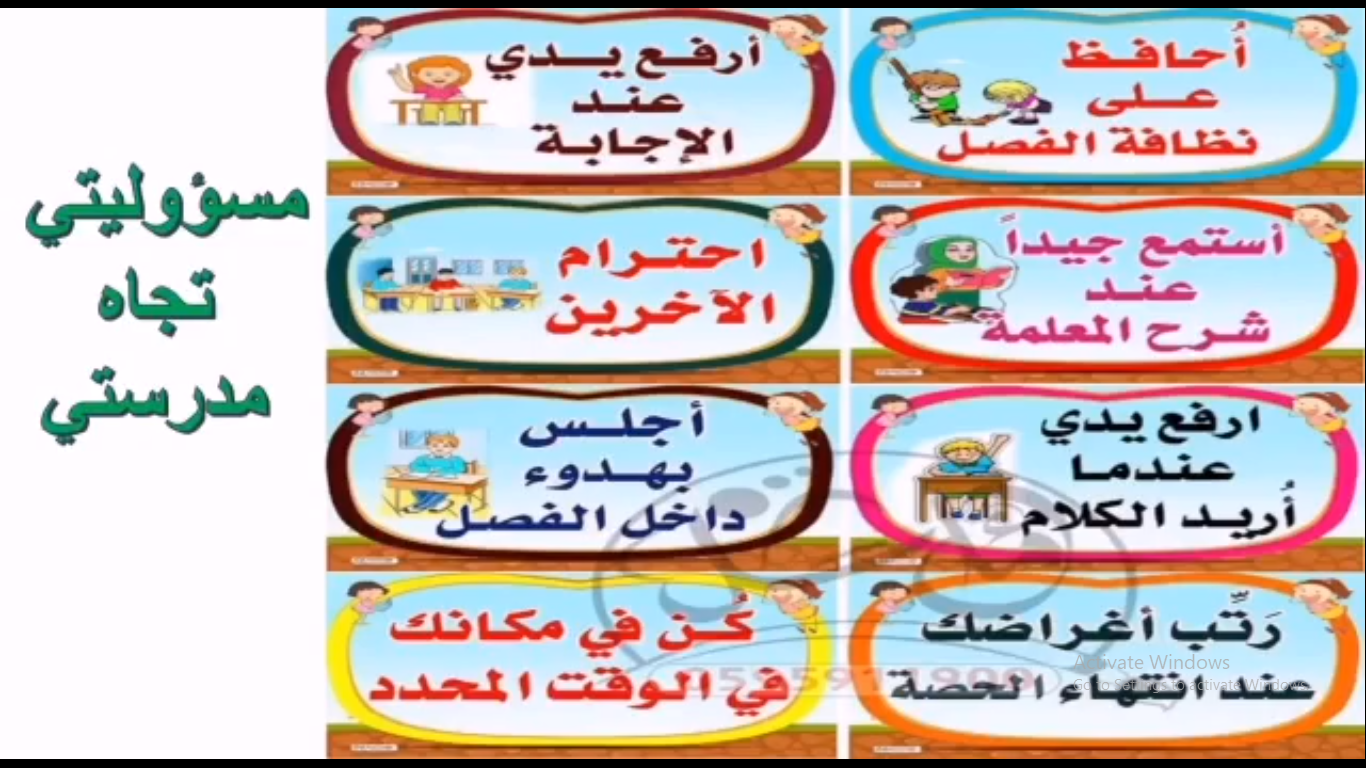 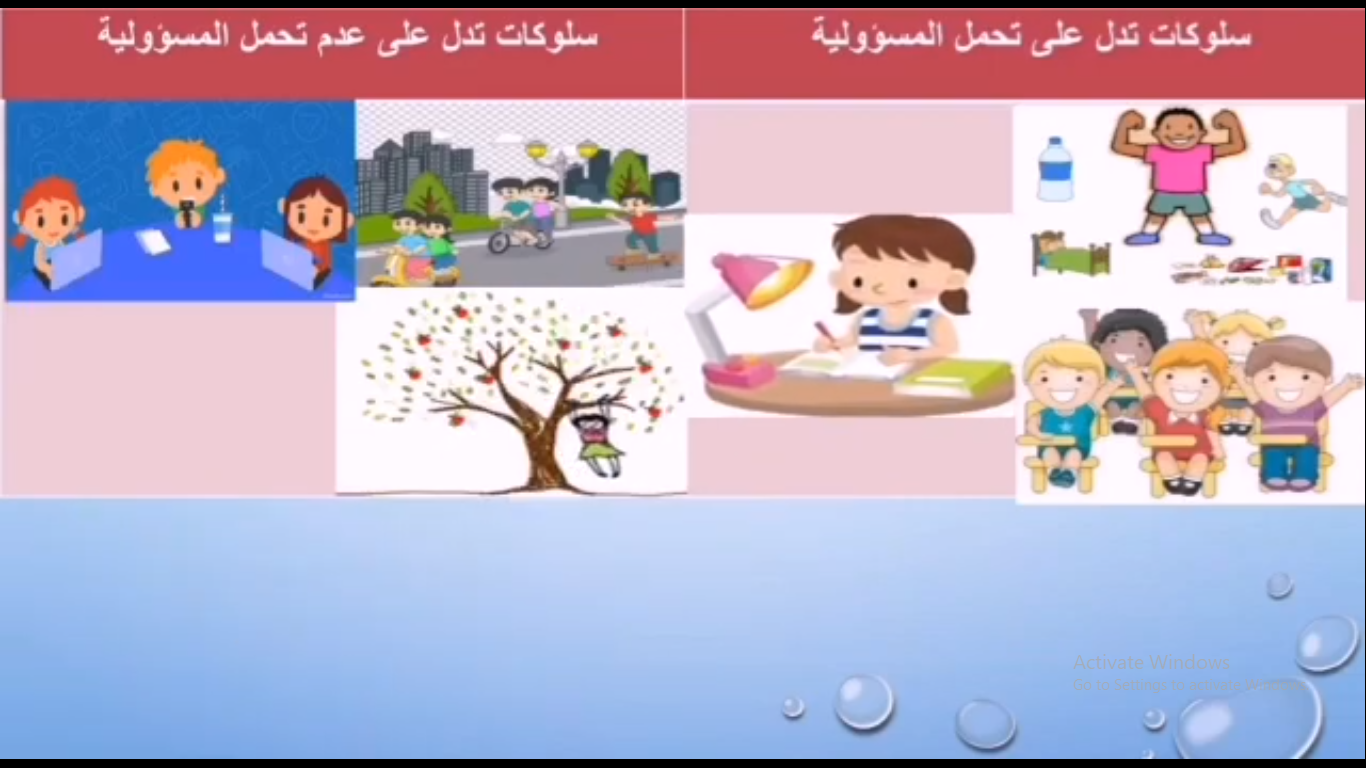 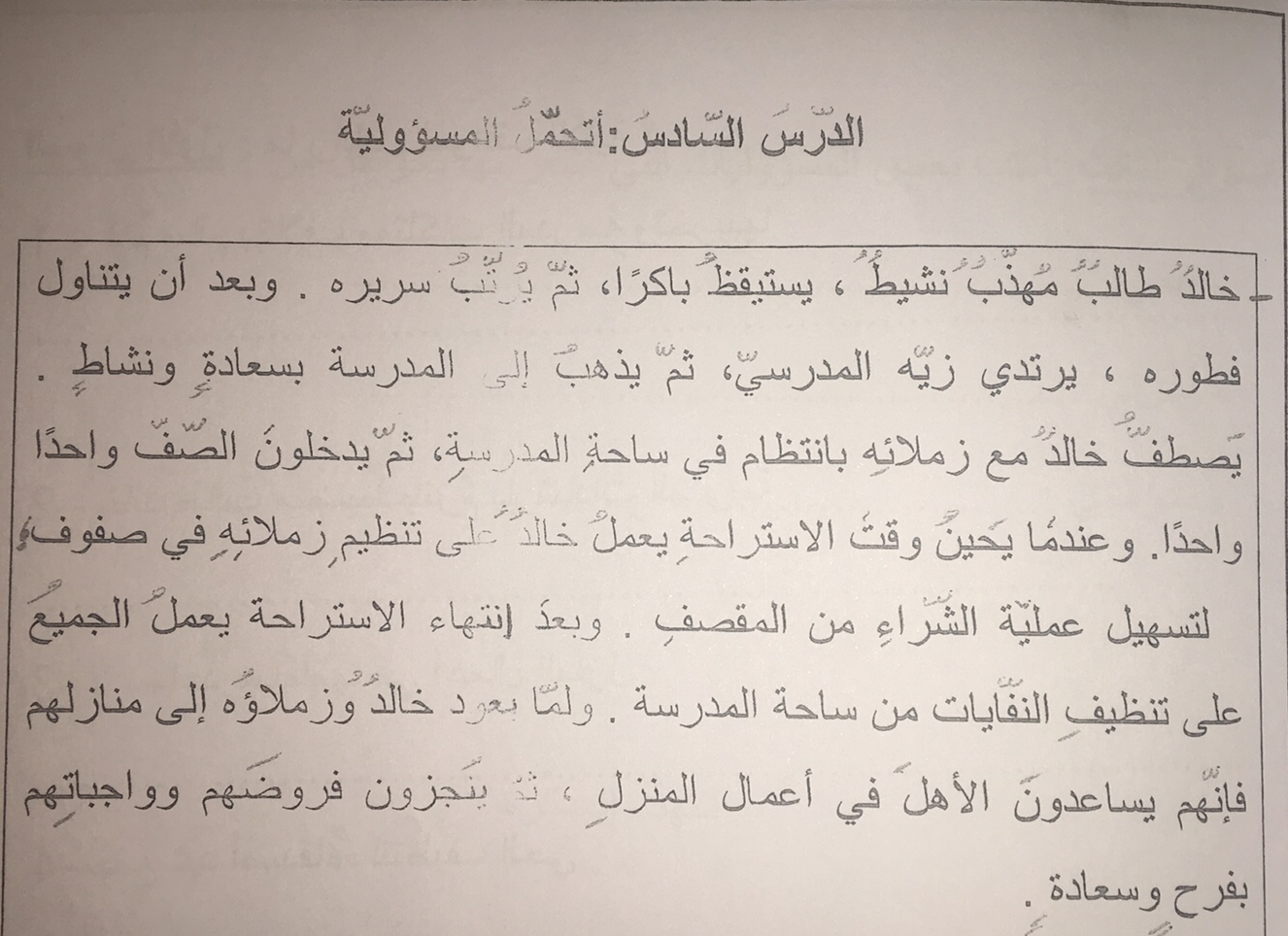 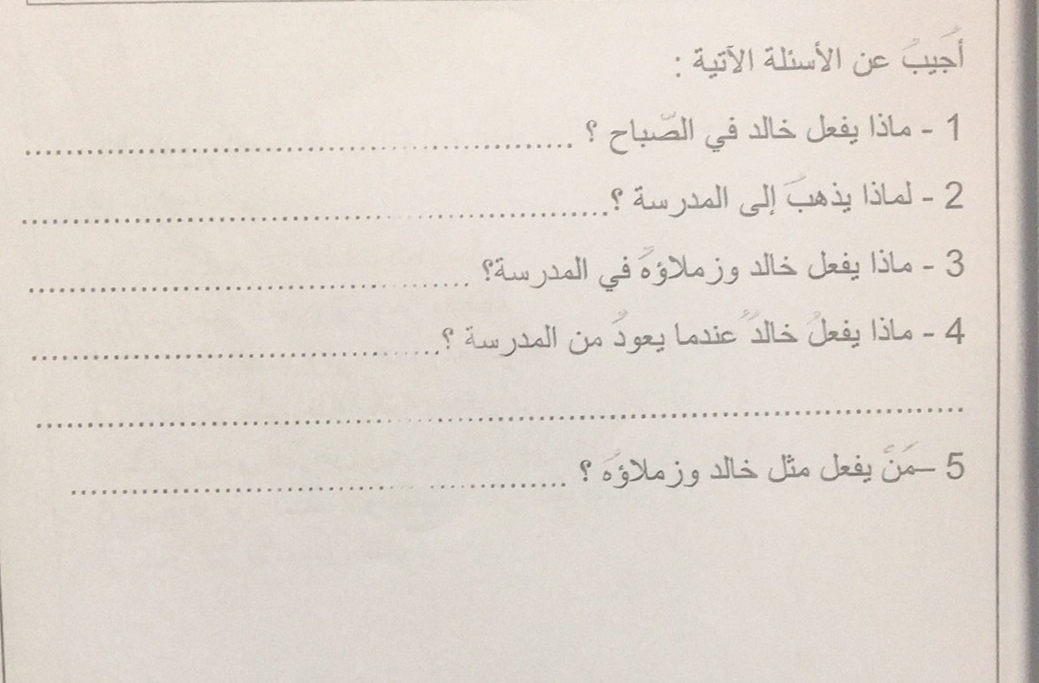 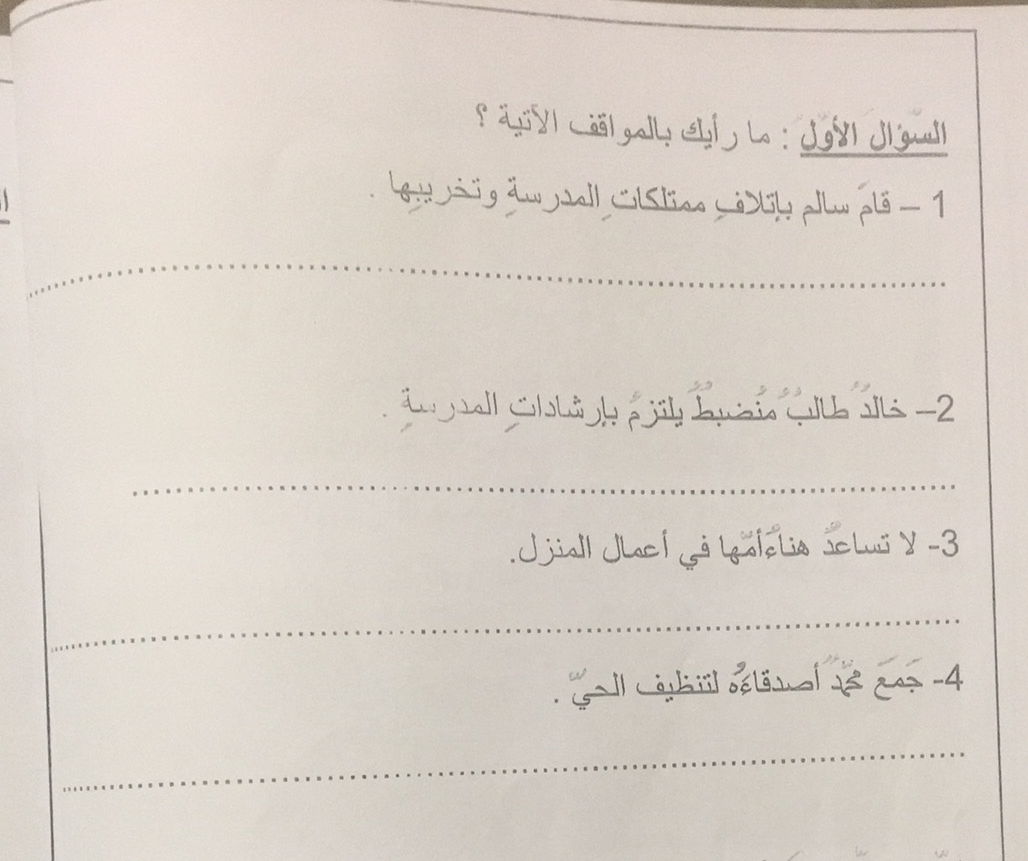 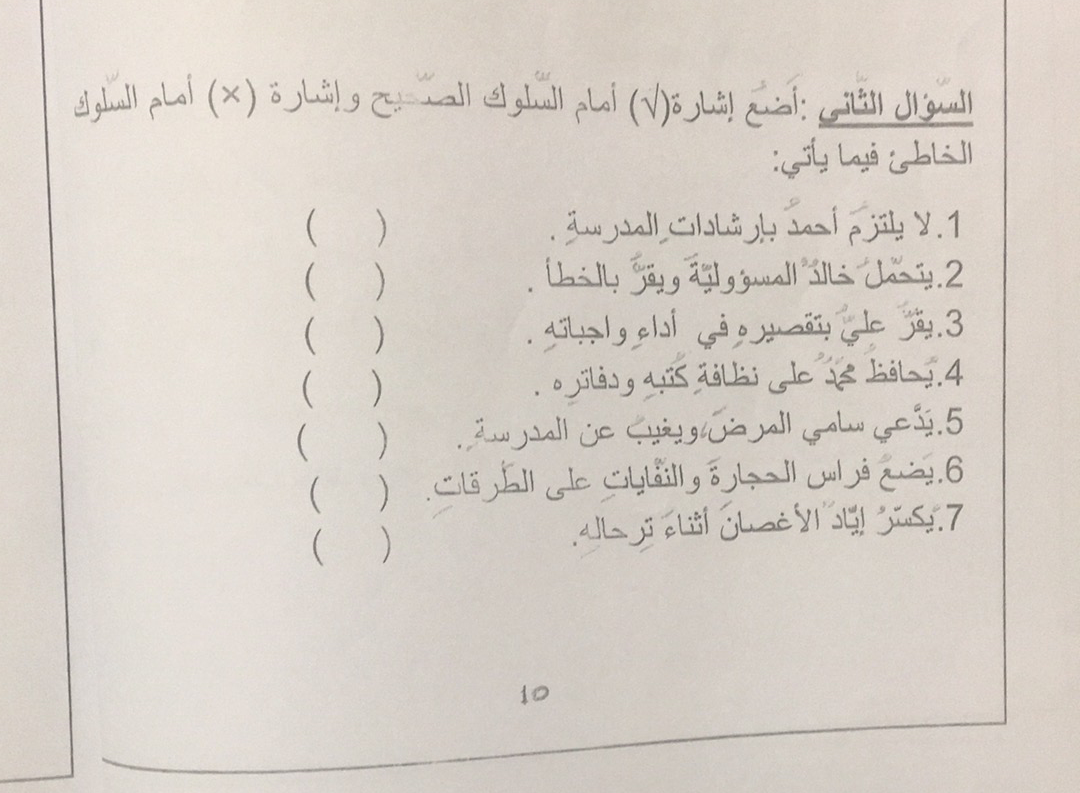 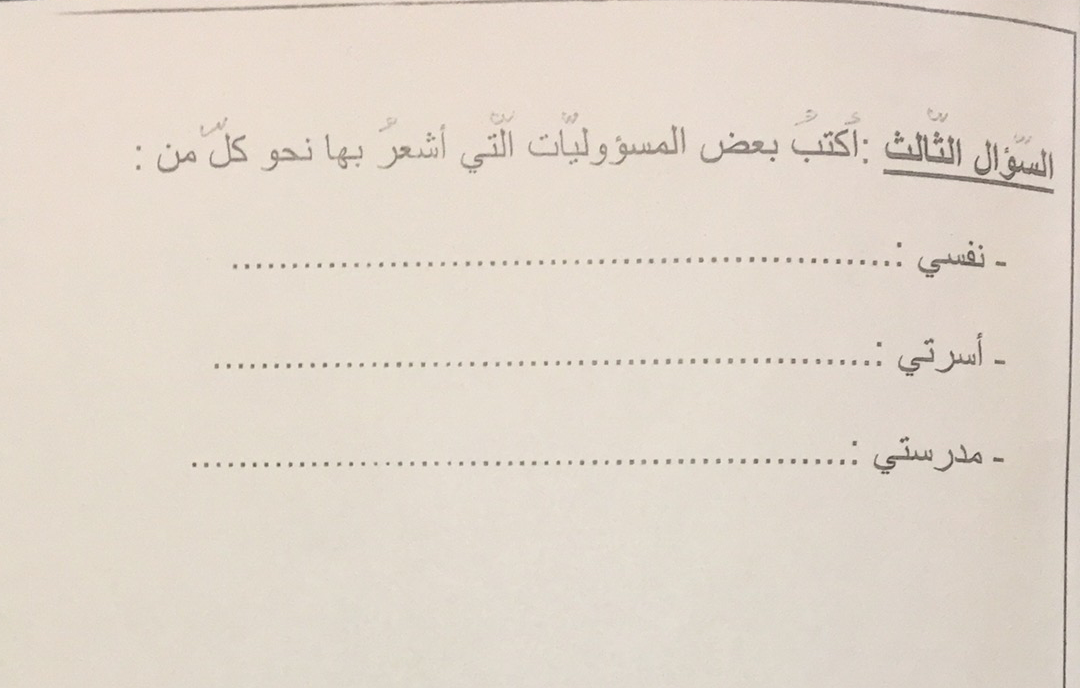